Unit 1
Module  6
These snakes are short.
Let’s go to the zoo.
What  are  they?
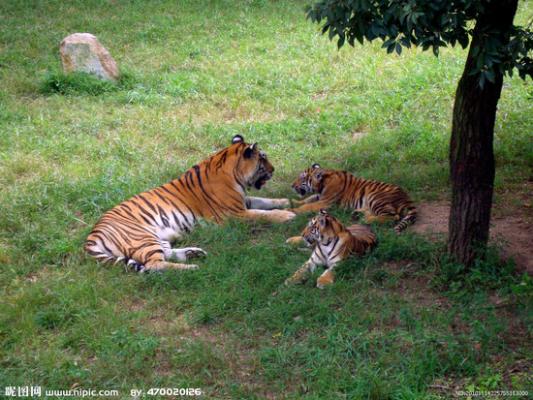 They’re  tigers.
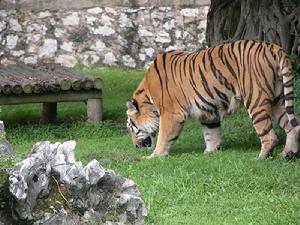 a  tiger
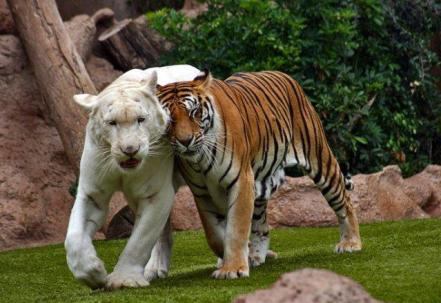 tigers
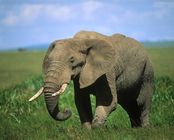 an elephant
elephants
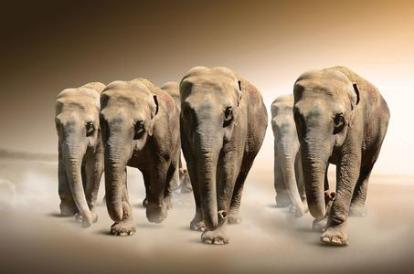 [Speaker Notes: PPT模板：www.1ppt.com/moban/                  PPT素材：www.1ppt.com/sucai/
PPT背景：www.1ppt.com/beijing/                   PPT图表：www.1ppt.com/tubiao/      
PPT下载：www.1ppt.com/xiazai/                     PPT教程： www.1ppt.com/powerpoint/      
资料下载：www.1ppt.com/ziliao/                   范文下载：www.1ppt.com/fanwen/             
试卷下载：www.1ppt.com/shiti/                     教案下载：www.1ppt.com/jiaoan/               
PPT论坛：www.1ppt.cn                                      PPT课件：www.1ppt.com/kejian/ 
语文课件：www.1ppt.com/kejian/yuwen/    数学课件：www.1ppt.com/kejian/shuxue/ 
英语课件：www.1ppt.com/kejian/yingyu/    美术课件：www.1ppt.com/kejian/meishu/ 
科学课件：www.1ppt.com/kejian/kexue/     物理课件：www.1ppt.com/kejian/wuli/ 
化学课件：www.1ppt.com/kejian/huaxue/  生物课件：www.1ppt.com/kejian/shengwu/ 
地理课件：www.1ppt.com/kejian/dili/          历史课件：www.1ppt.com/kejian/lishi/]
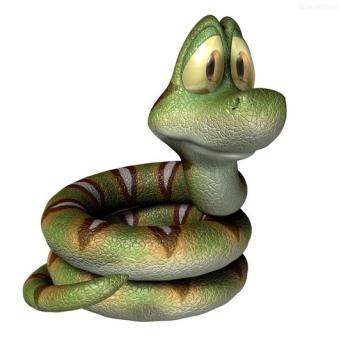 a snake
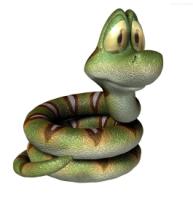 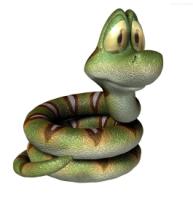 snakes
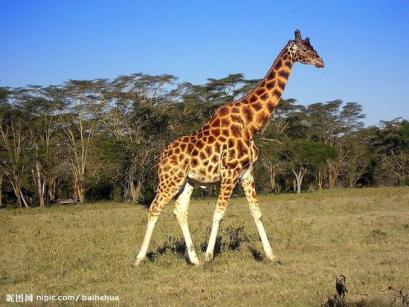 a  giraffe
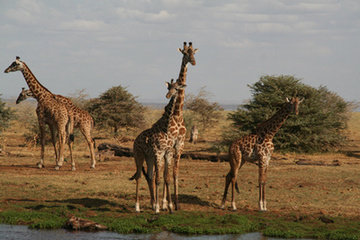 giraffes
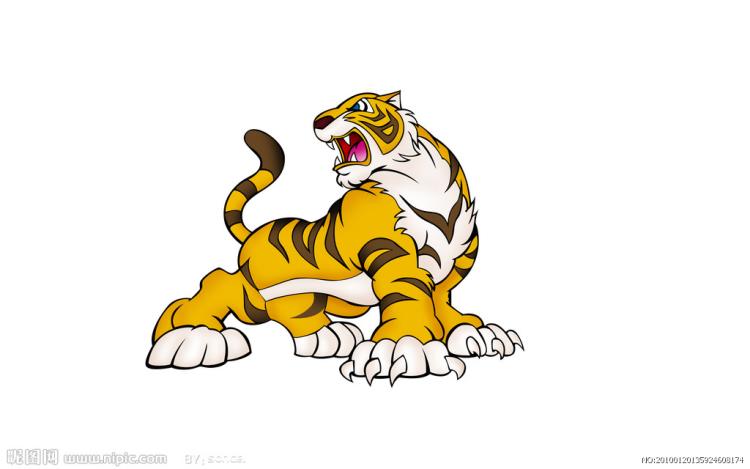 比一比
big   
The tiger is big.
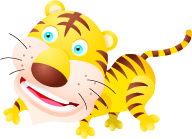 small
The tiger is small.
比一比
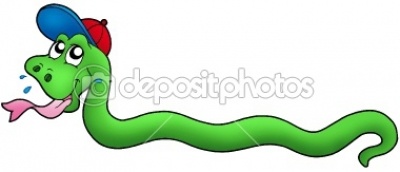 long
The snake is long.
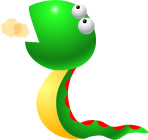 short
The snake is short.
The giraffe is tall.
tall
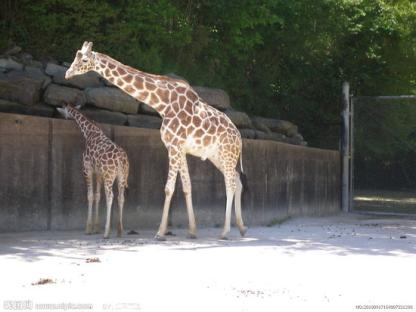 short
The giraffe is short.
short
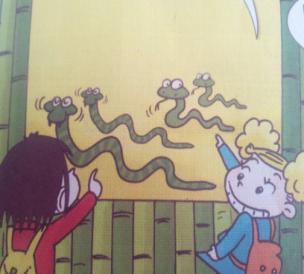 long
These snakes are long.
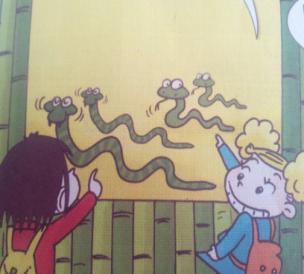 These snakes are             short.
The tigers are big.
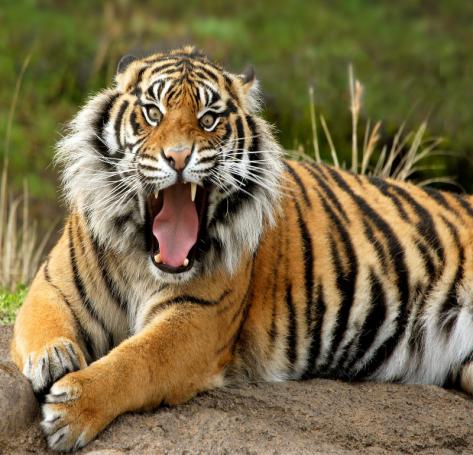 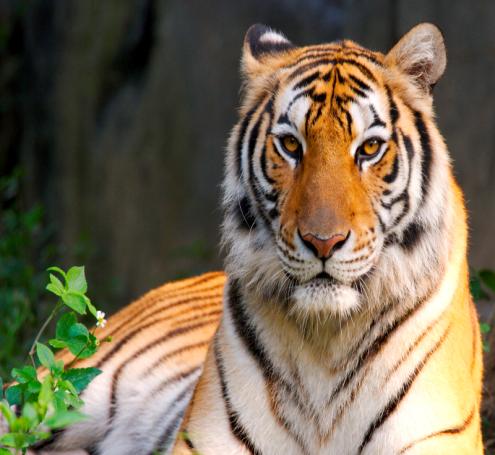 These tigers are small.
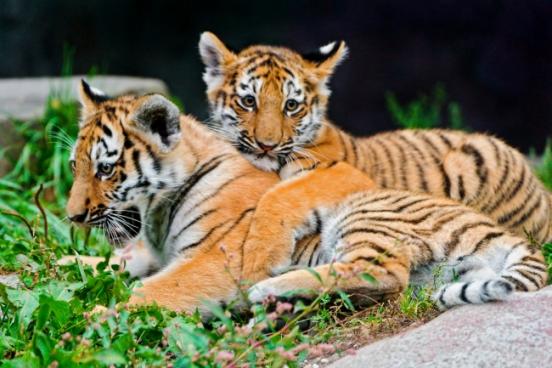 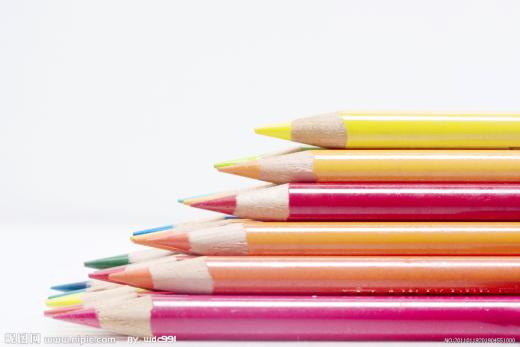 These ____are ___.
pencils
short
These ____are ___.
pencils
long
Pair work:
These ____are ____.
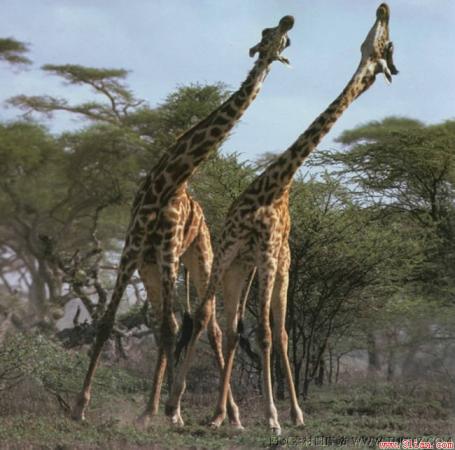 Are they  tall?
Yes, they are.
Are they  short?
No, they aren’t.
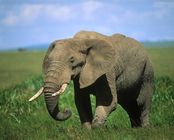 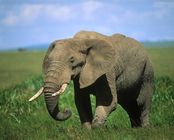 Look at the elephants.
They’re very big.
Chant
Tiger, tiger ,big big tiger

Snake, snake, short short snake

Elephant, elephant, long nose elephant

Giraffe, giraffe, tall tall giraffe
Text time
Listen carefully and answer
How many kinds of animals did Amy and Lingling see in the zoo? 
  （玲玲和艾米在动物园看到了几种动物？）
              four
What are these animals ?（这些动物是什么？）
   snake, giraffe, elephant, tiger

 Listen and repeat
Text time
Listen, point and find 
   “long, short, tall, big …”
Read in groups
Group show
    一人一句排火车读
     分角色朗读
     全组大声齐读
Thinking
What should we do in the zoo?

Don't feed the animals.
   （不要喂动物）
Don't frighten the animals.
   （不要吓唬动物）
Don't throw rubbish.
   （不要乱扔垃圾）
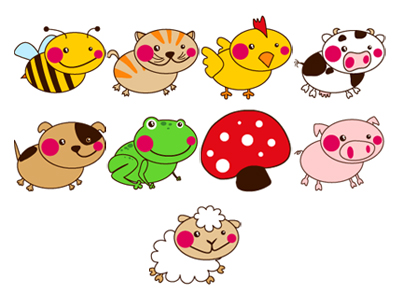 Animals are our friends.(动物是我们的朋友)
Love animals
（爱护动物）

Protect animals
（保护动物）
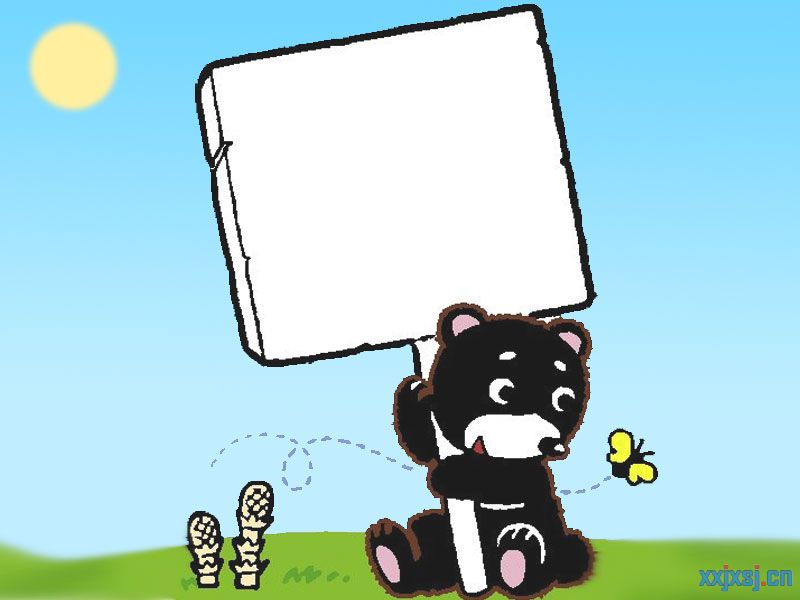 Homework:
跟录音指读课文

学会用long, short, tall, big, small 形容人和物。